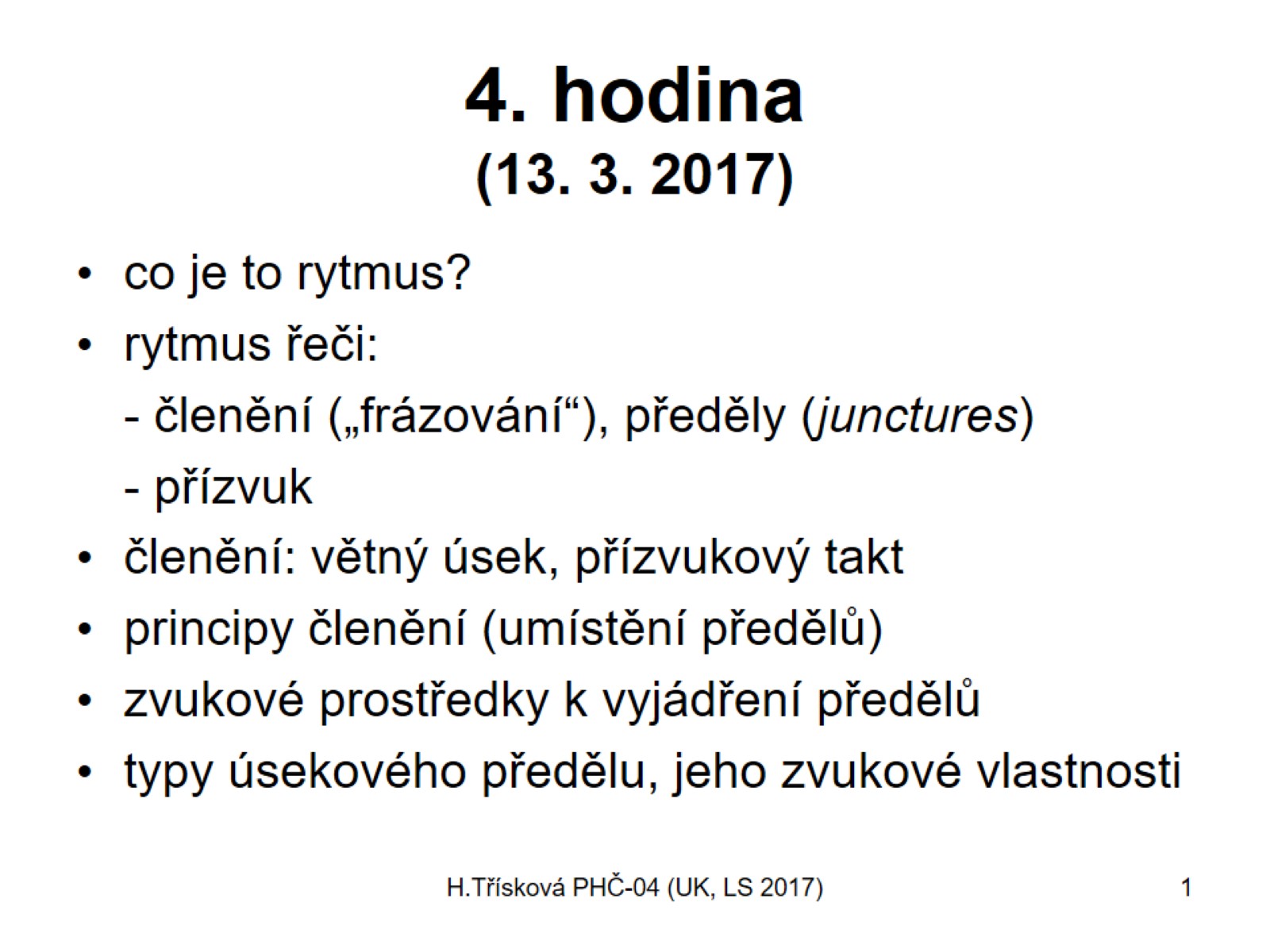 4. hodina(13. 3. 2017)
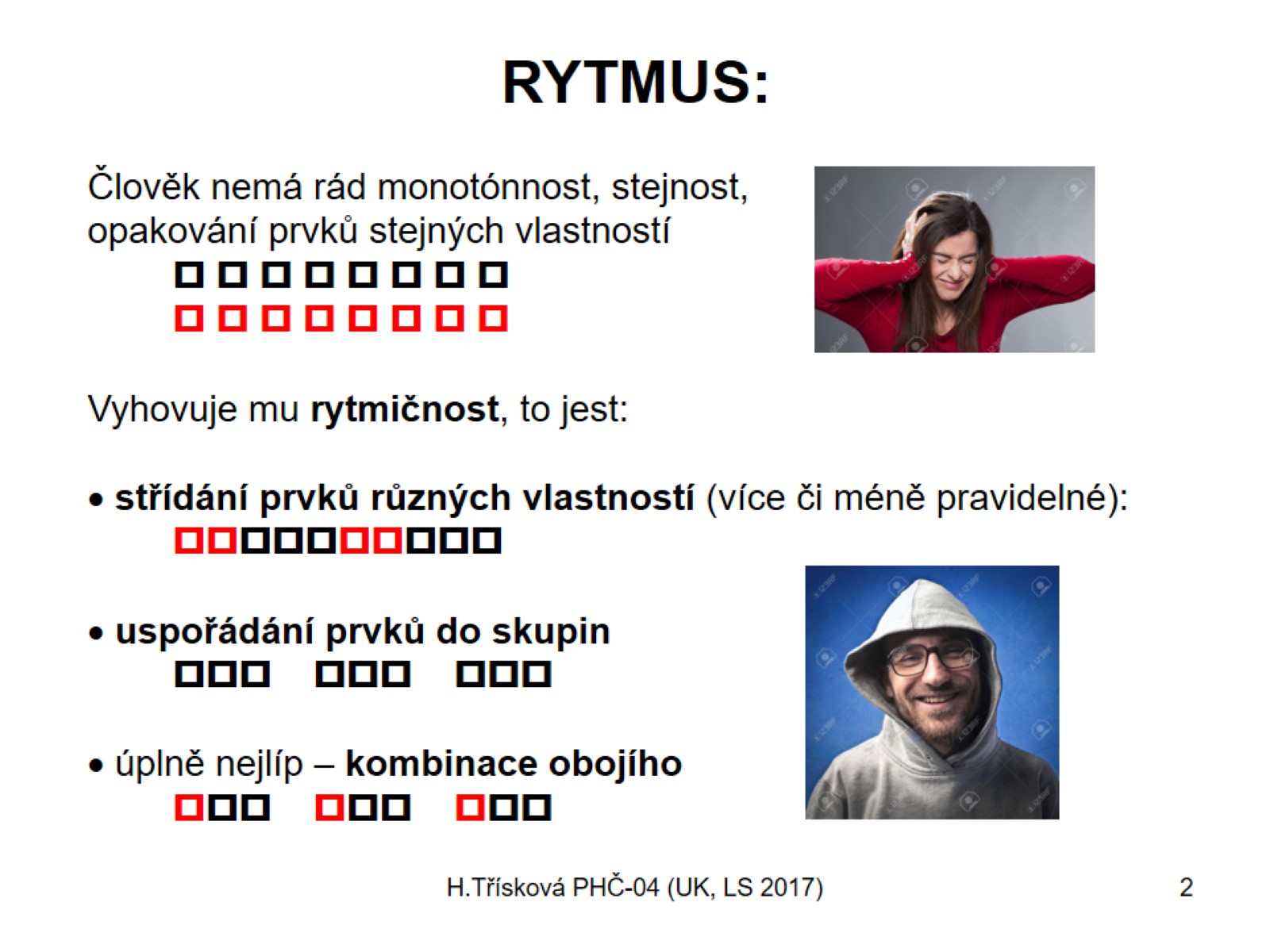 RYTMUS:
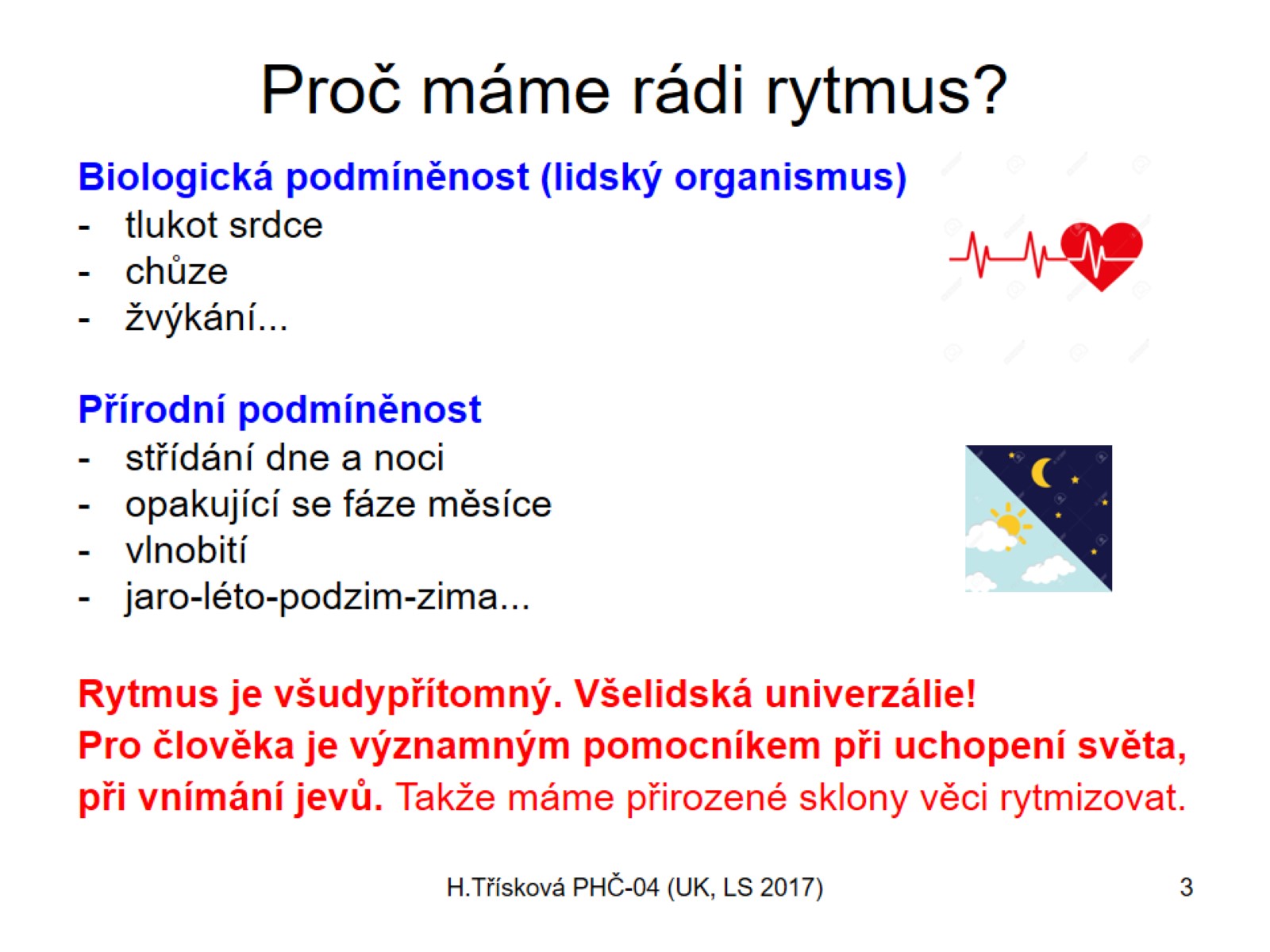 Proč máme rádi rytmus?
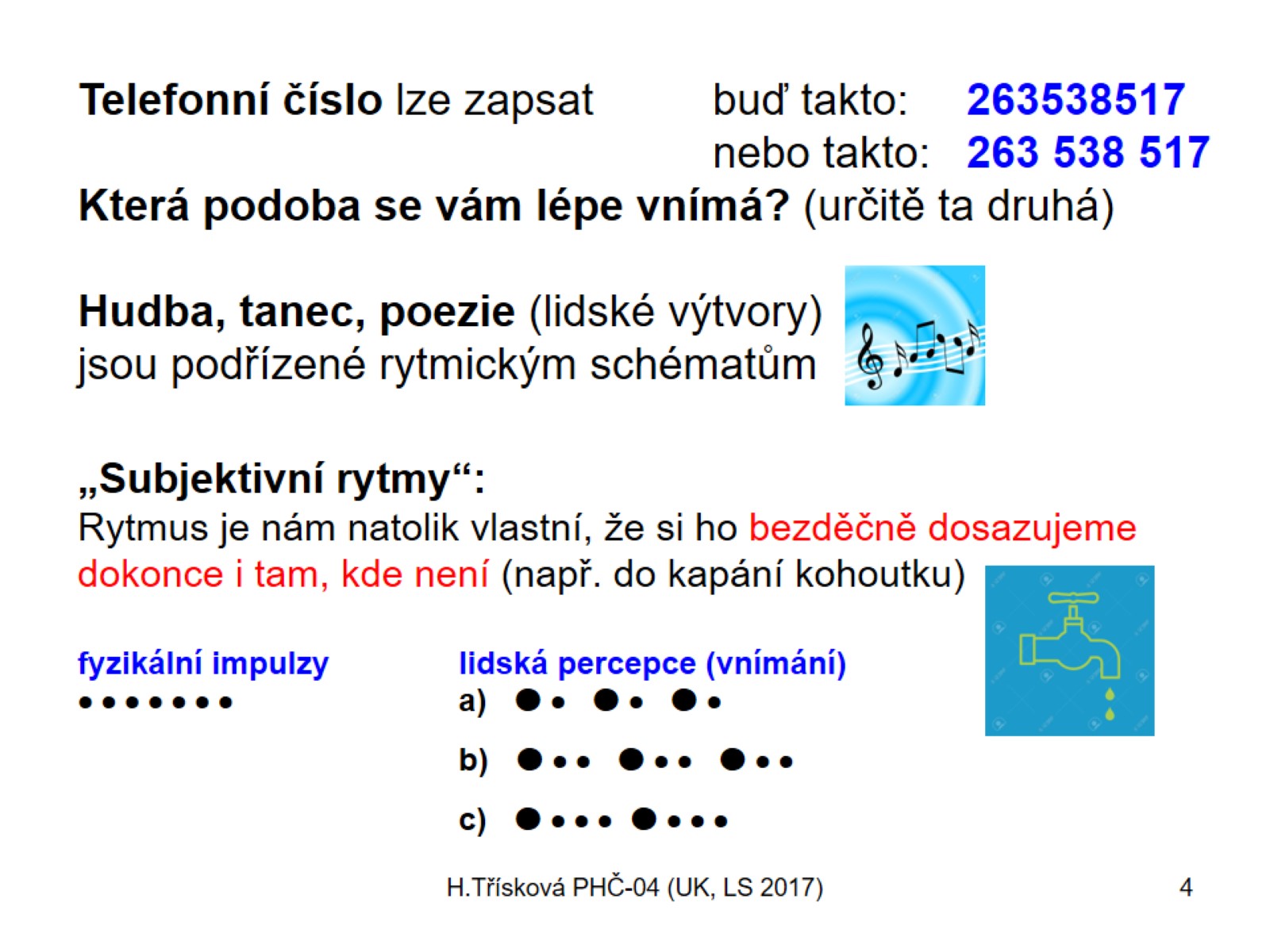 Telefonní číslo lze zapsat	buď takto: 	263538517 					nebo takto: 	263 538 517 Která podoba se vám lépe vnímá? (určitě ta druhá) 			Hudba, tanec, poezie (lidské výtvory) jsou podřízené rytmickým schématům
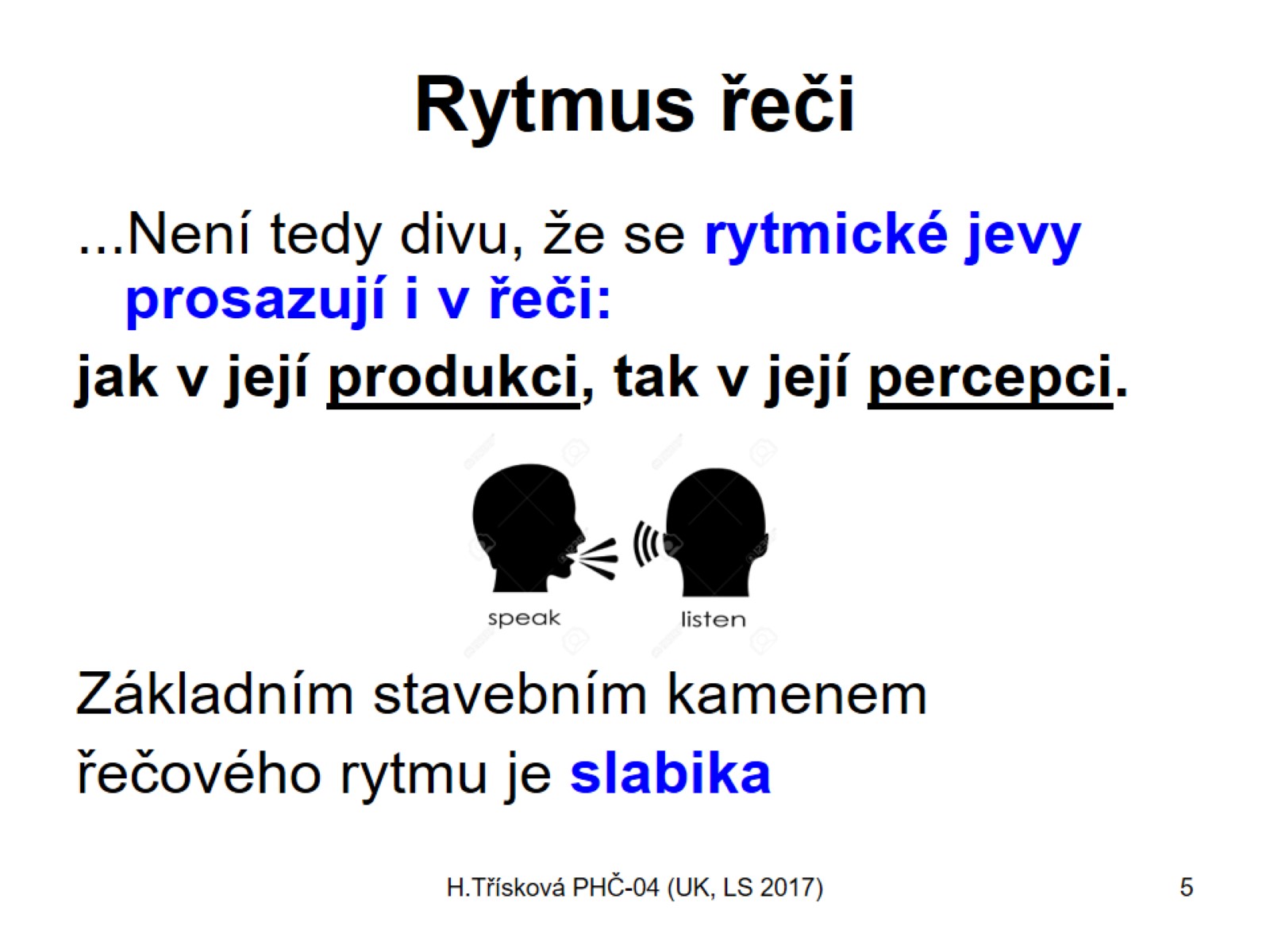 Rytmus řeči
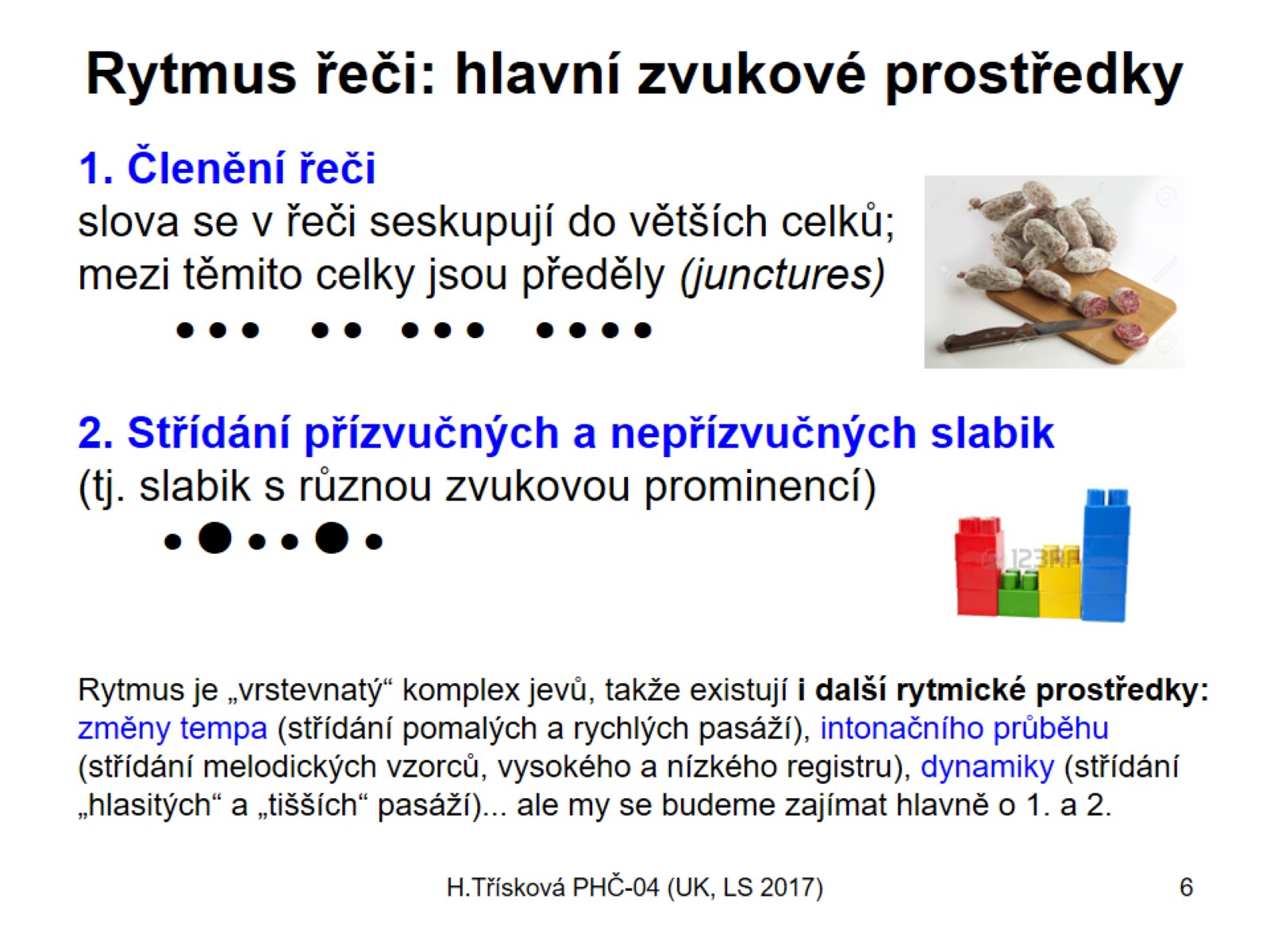 Rytmus řeči: hlavní zvukové prostředky
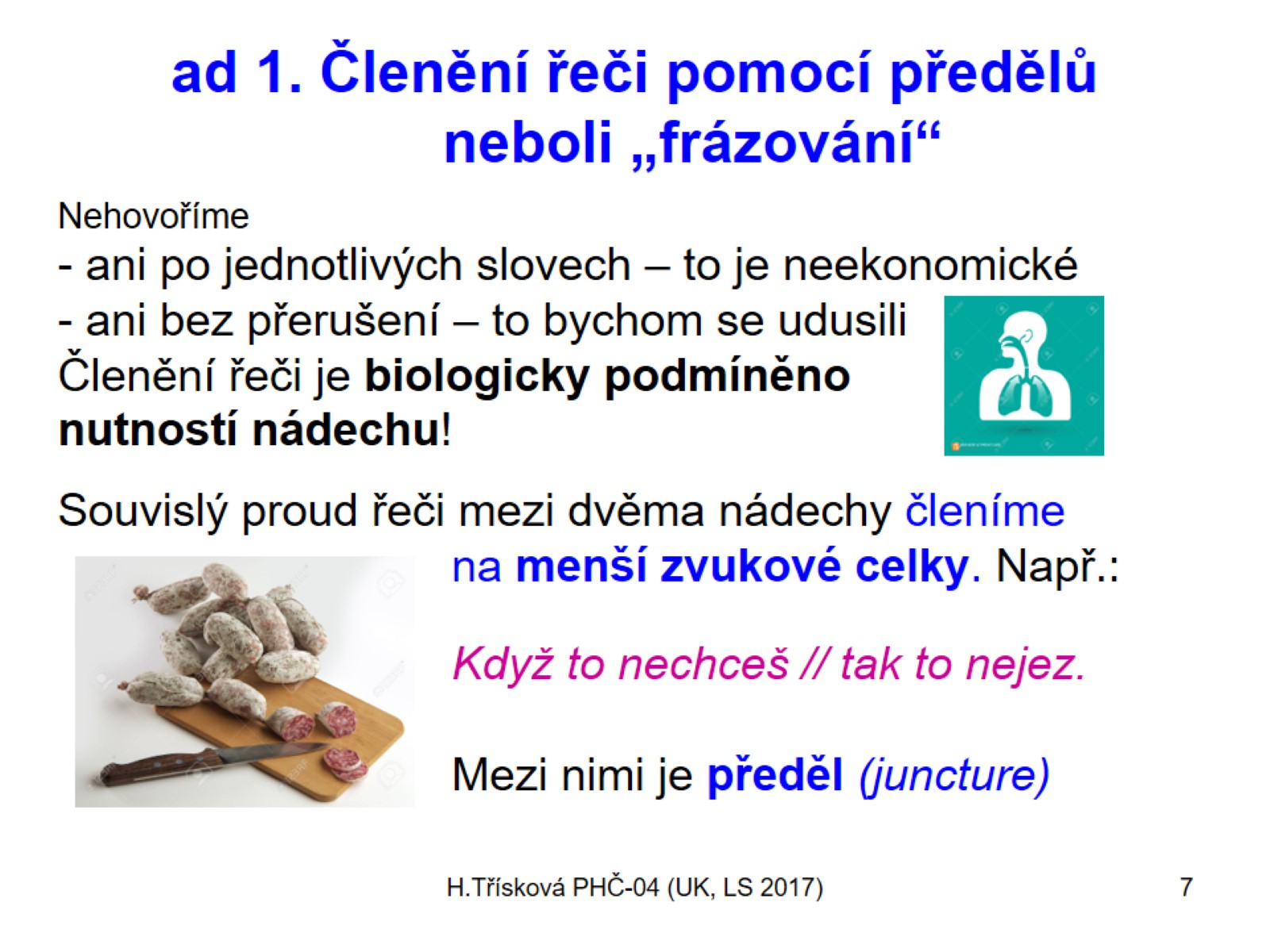 ad 1. Členění řeči pomocí předělůneboli „frázování“
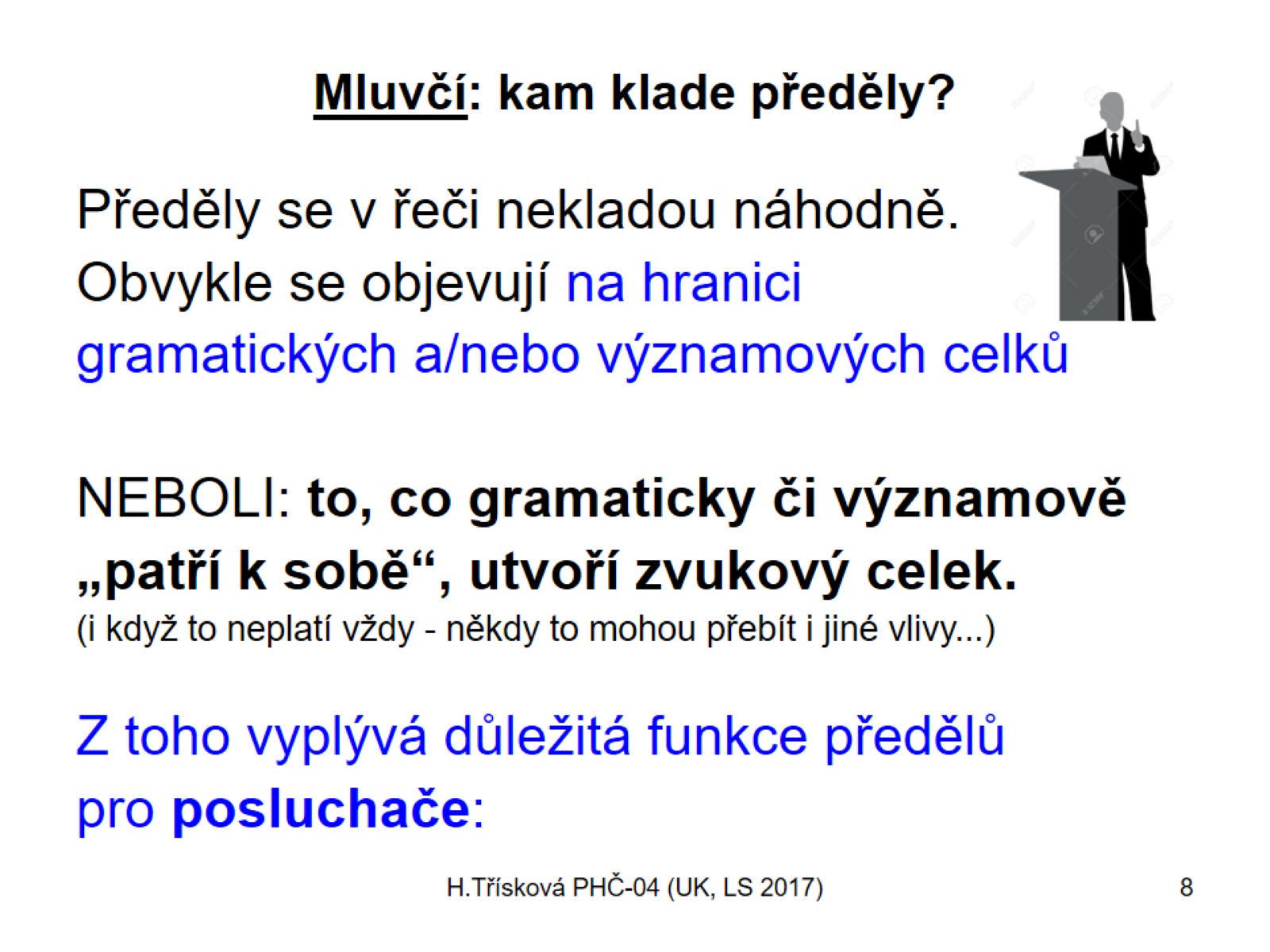 Mluvčí: kam klade předěly?
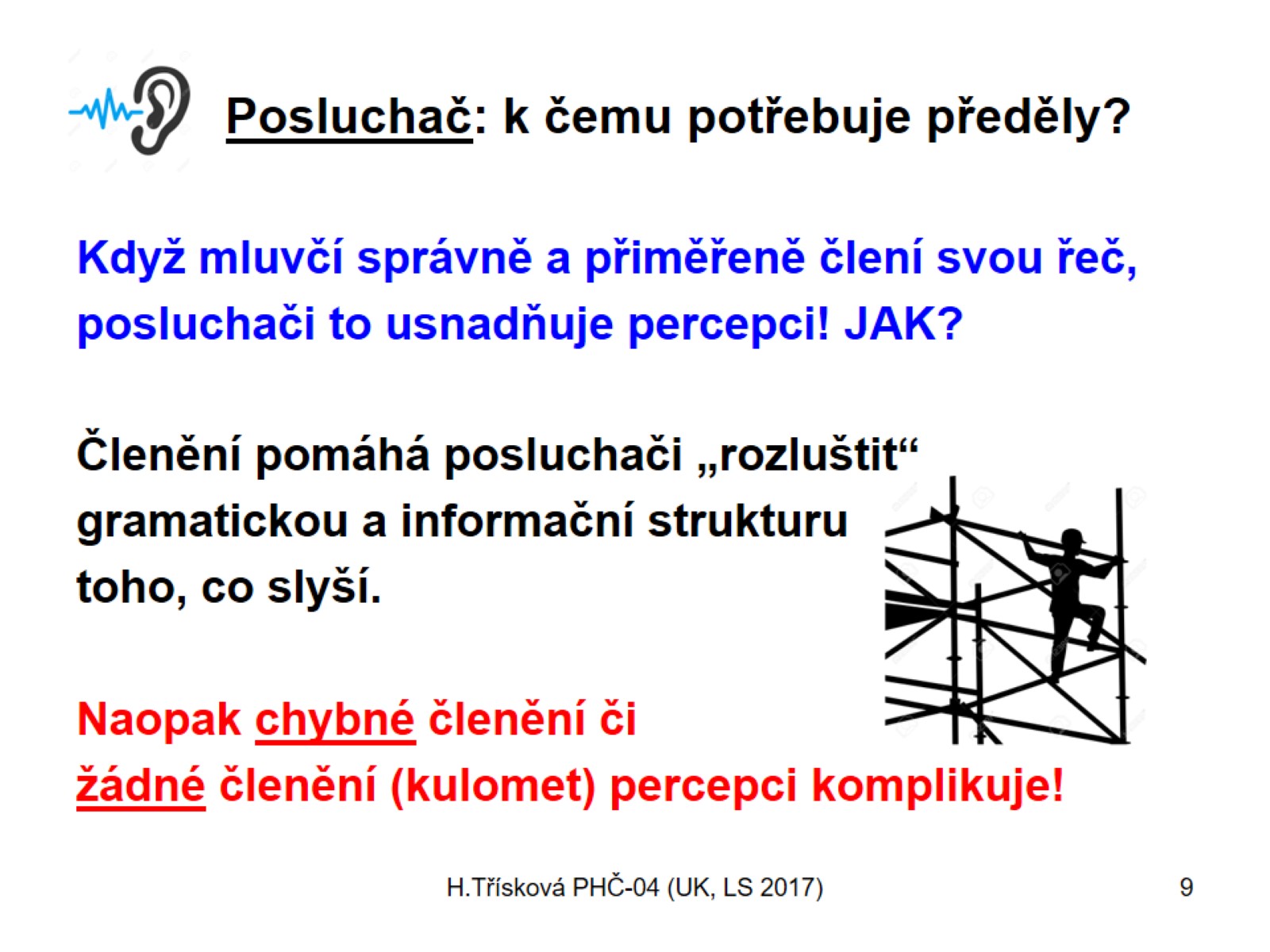 Posluchač: k čemu potřebuje předěly?
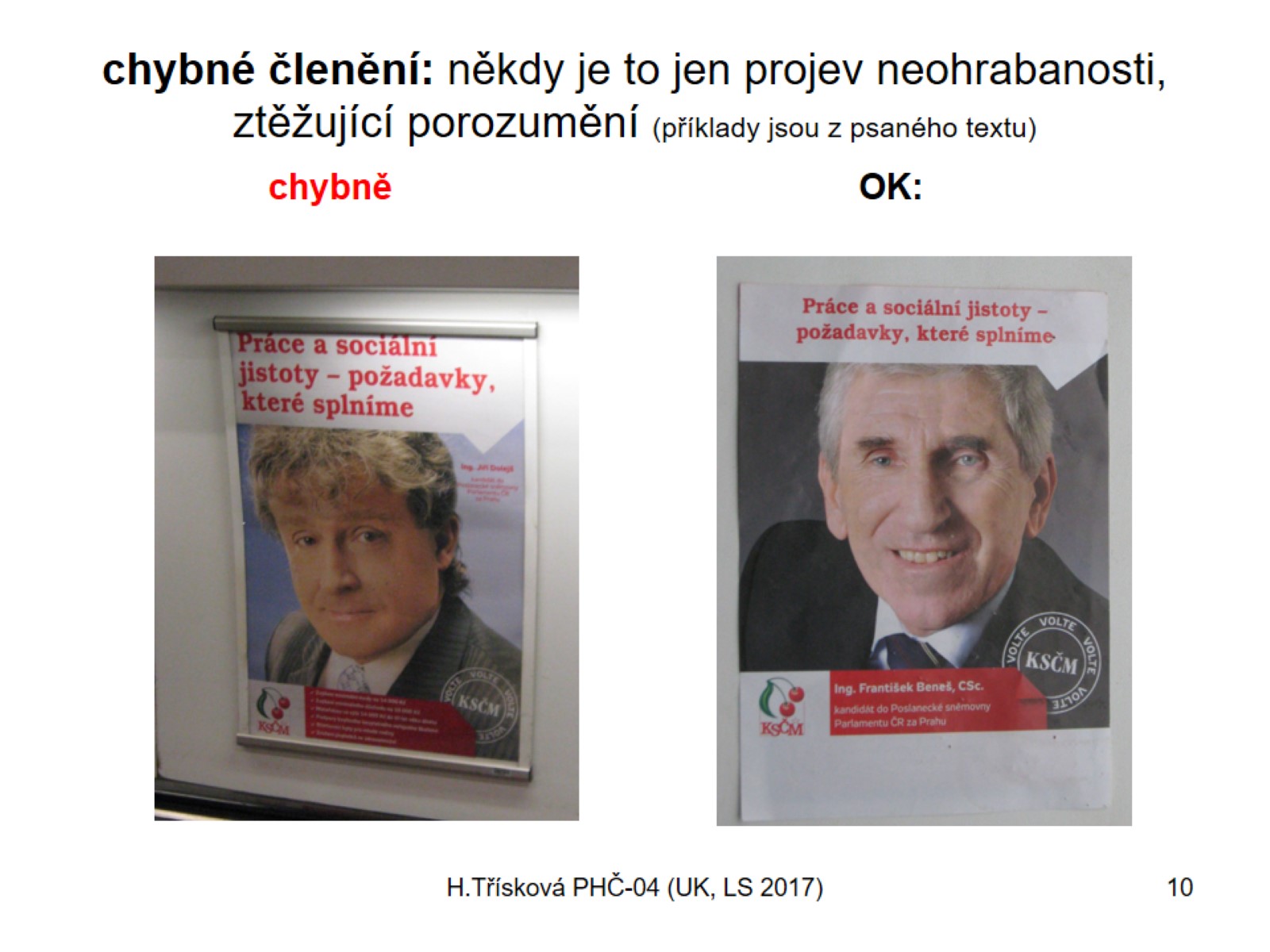 chybné členění: někdy je to jen projev neohrabanosti, ztěžující porozumění (příklady jsou z psaného textu)  chybně			          OK:
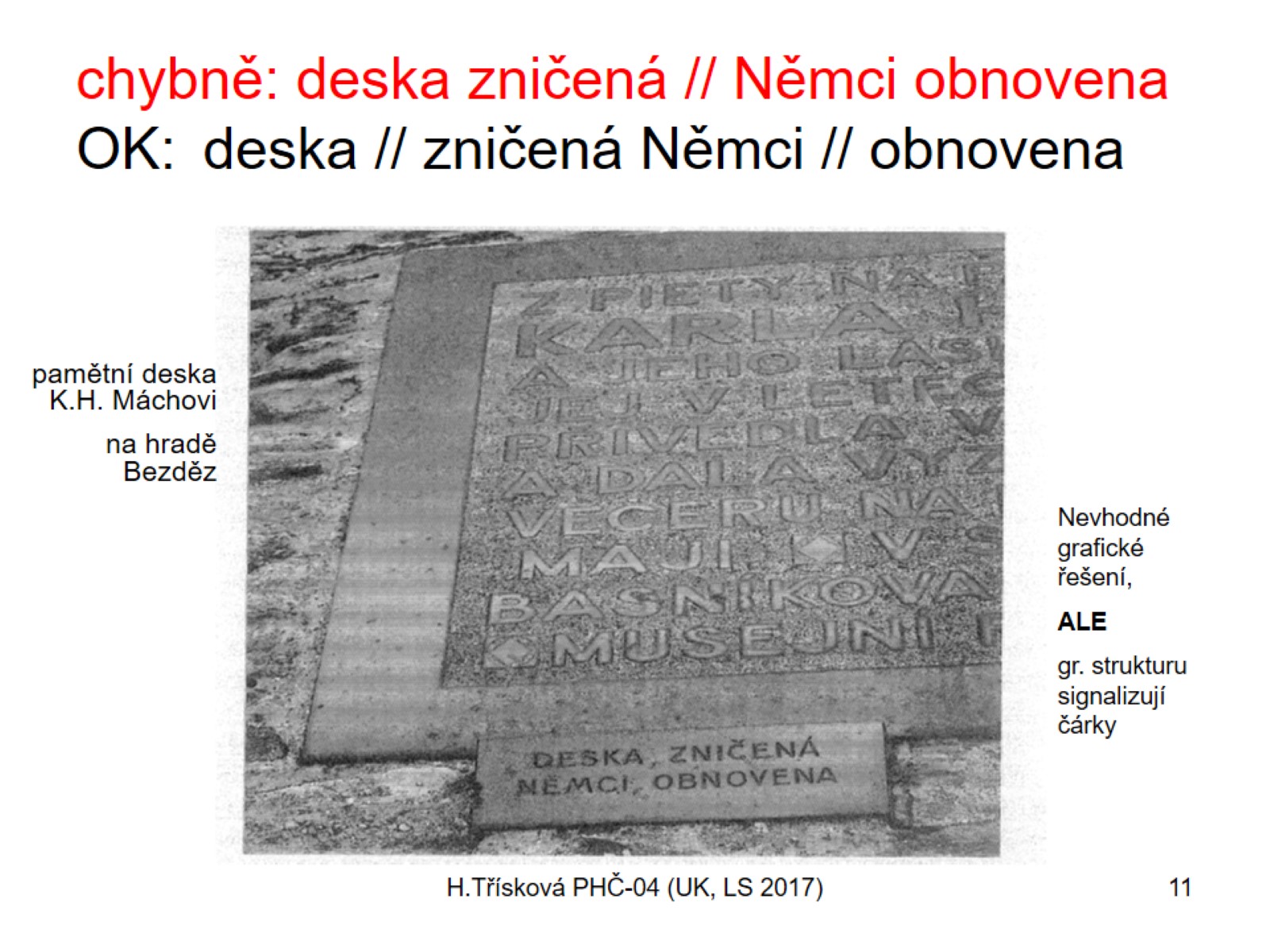 chybně: deska zničená // Němci obnovena OK: 	deska // zničená Němci // obnovena
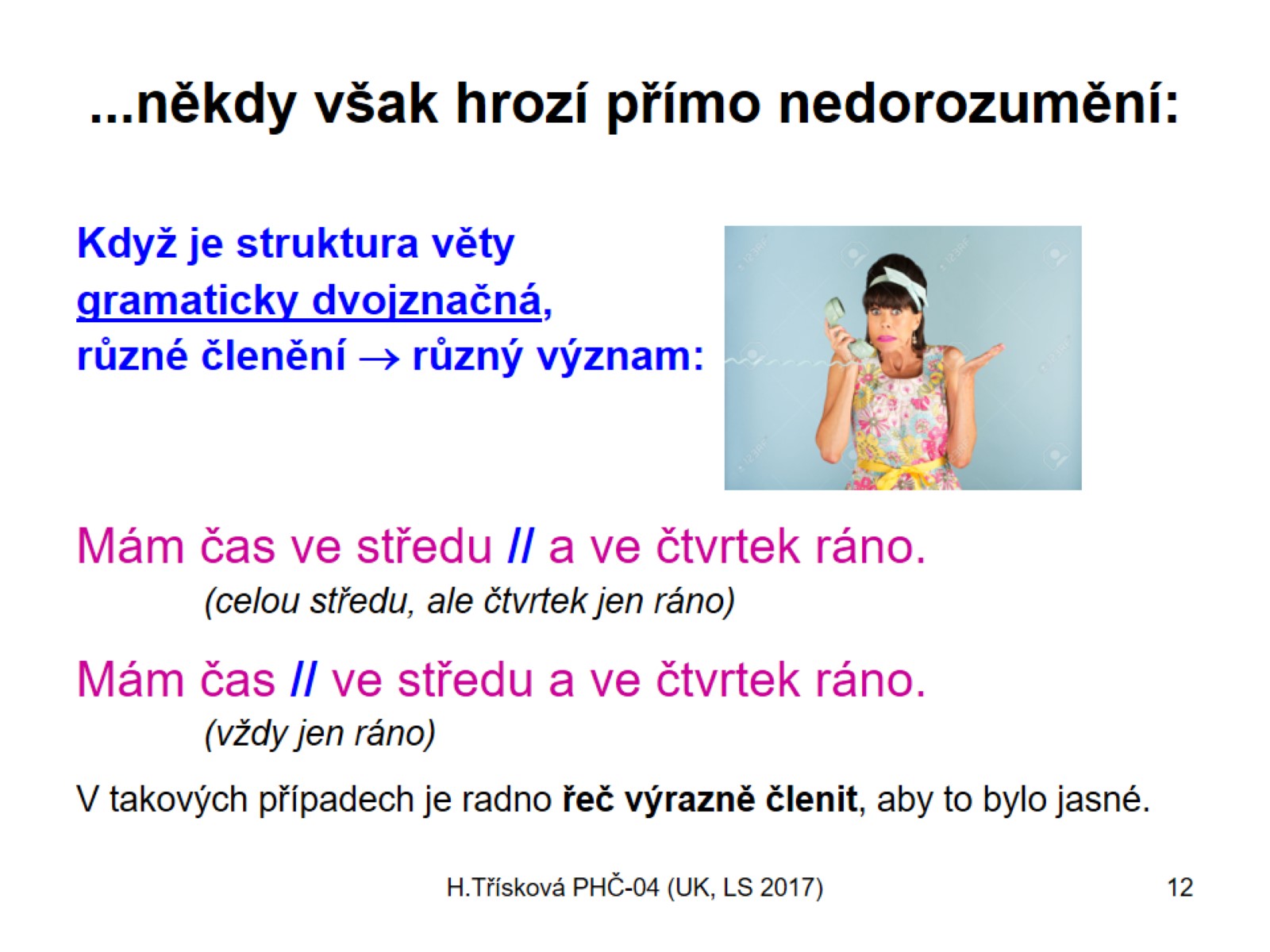 ...někdy však hrozí přímo nedorozumění:
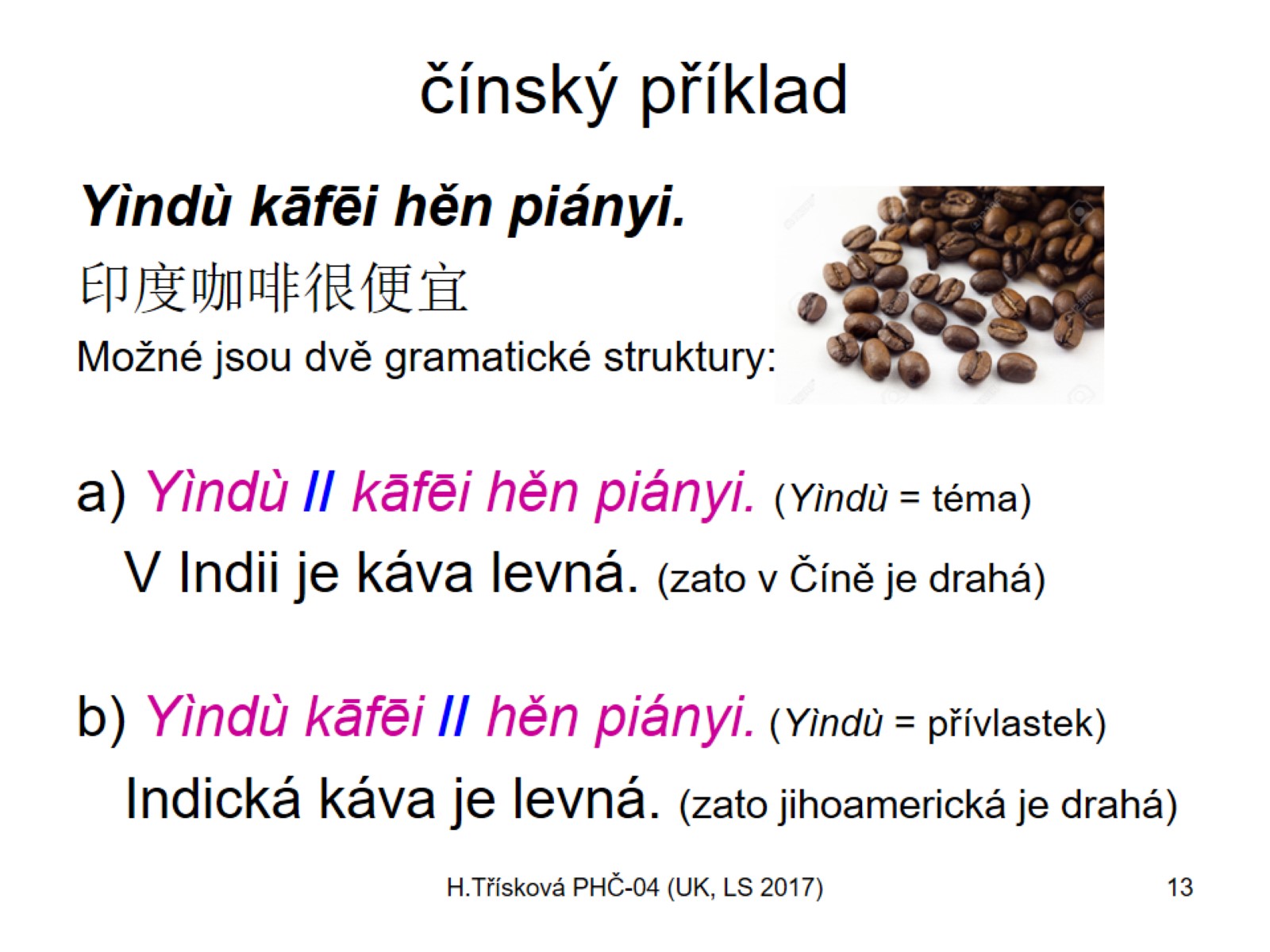 čínský příklad
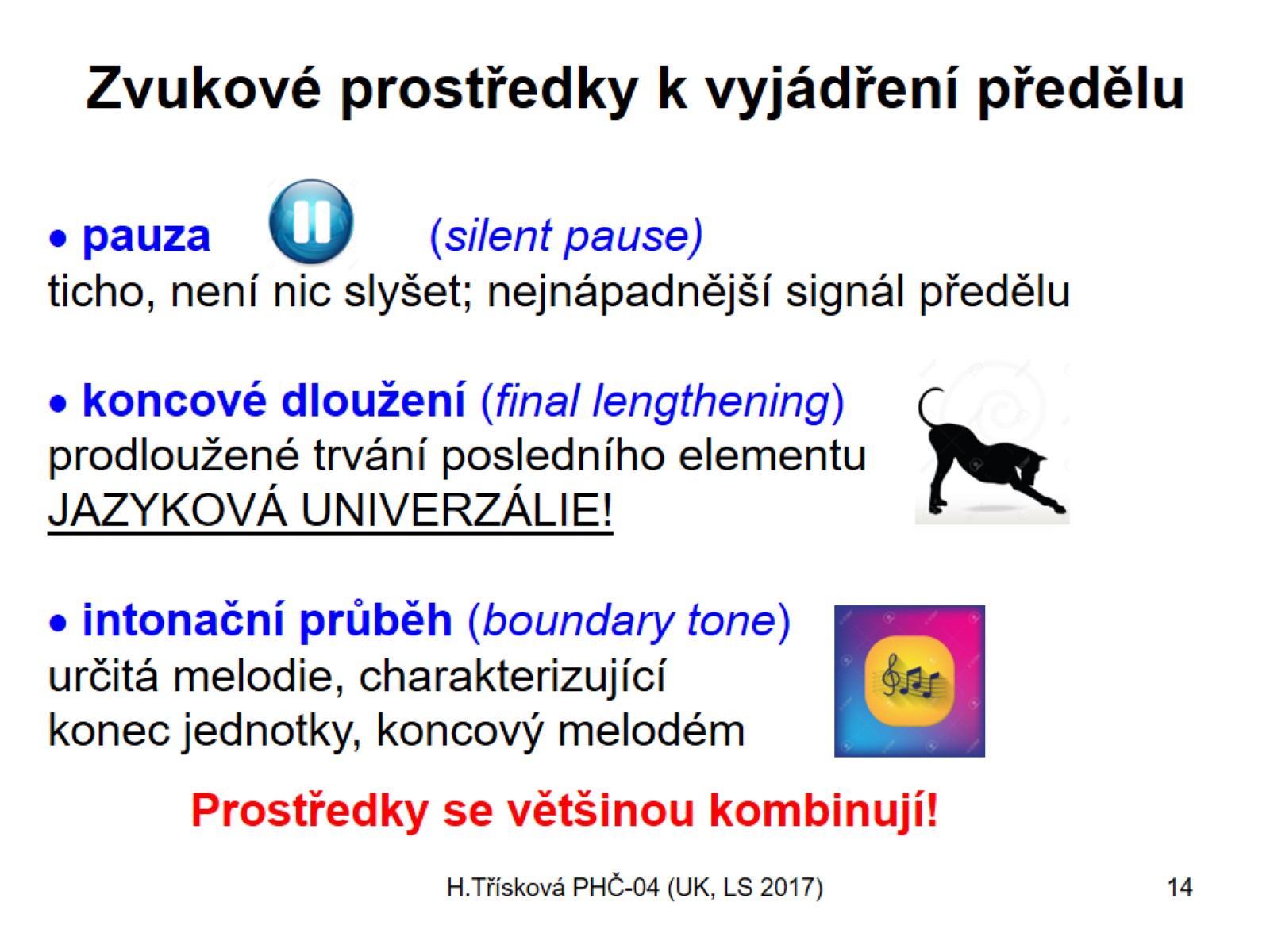 Zvukové prostředky k vyjádření předělu
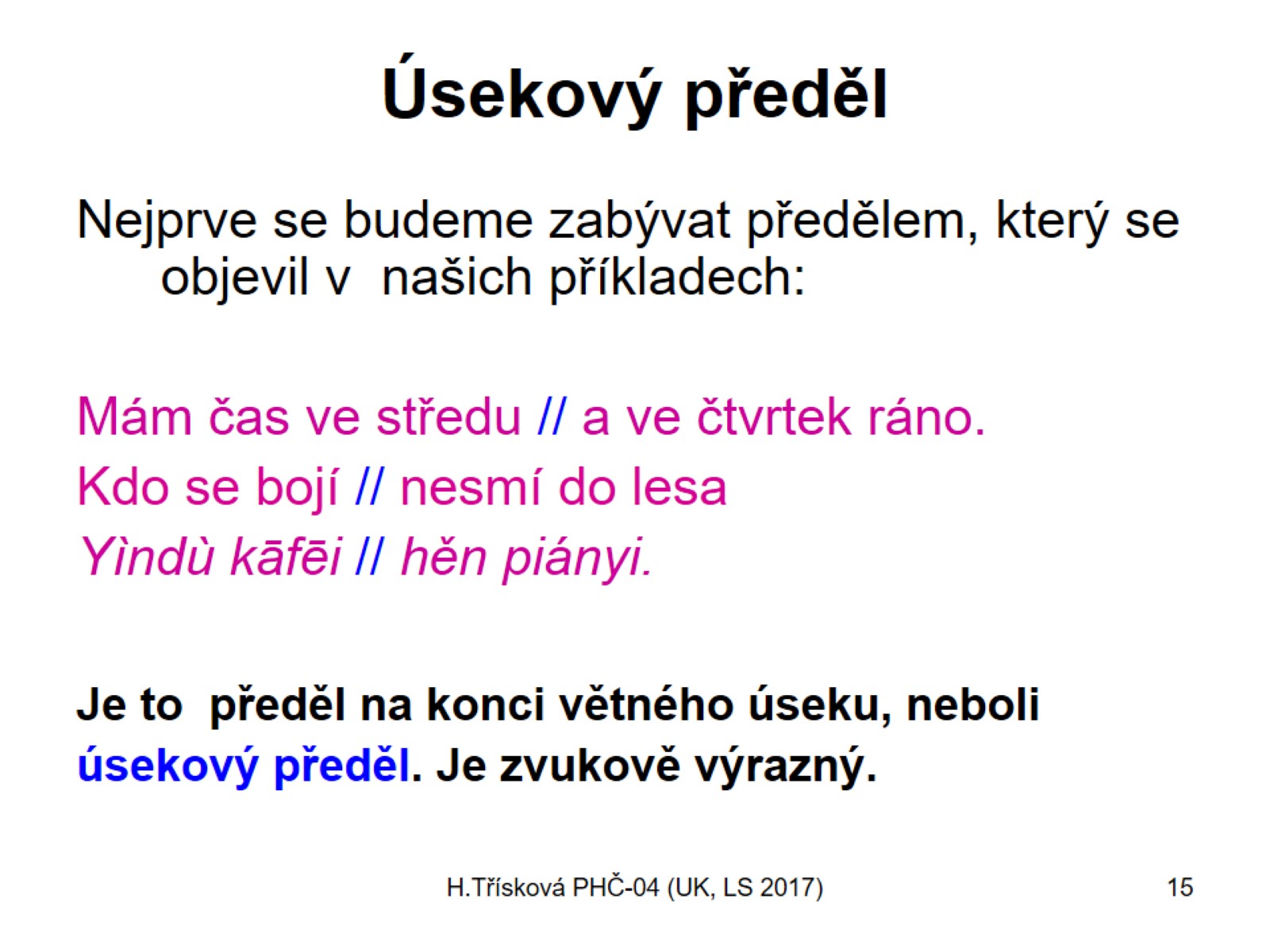 Úsekový předěl
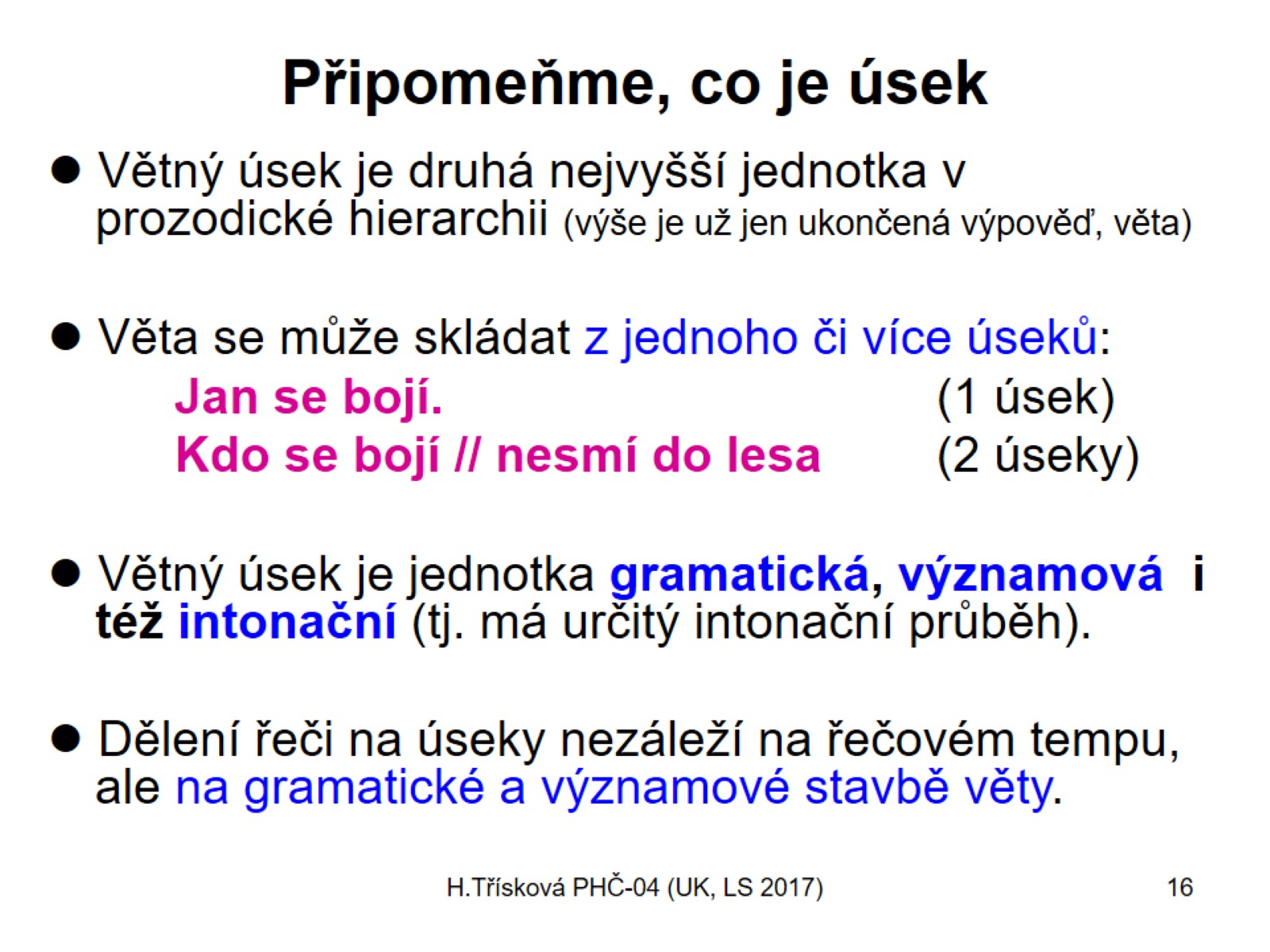 Připomeňme, co je úsek
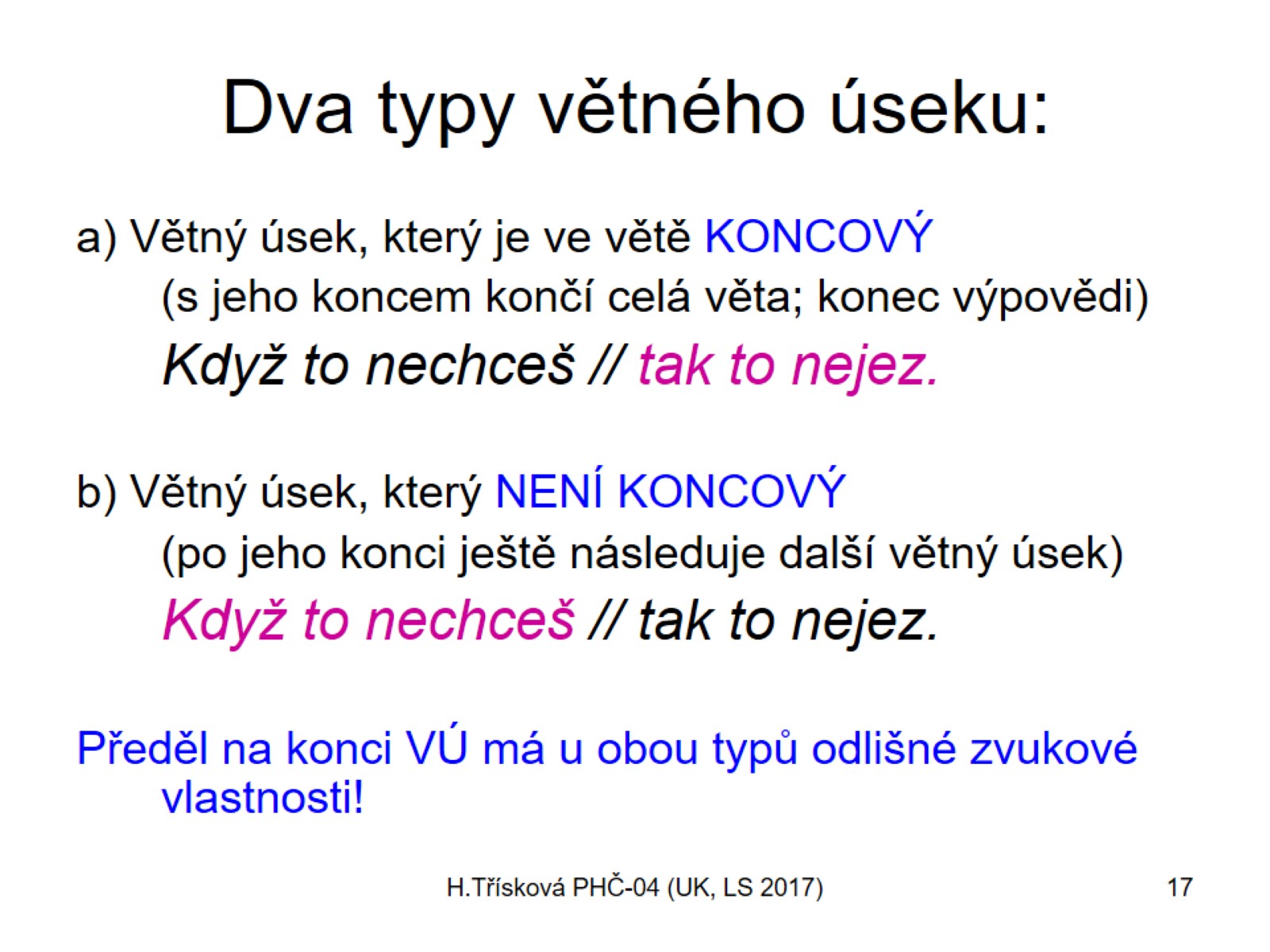 Dva typy větného úseku:
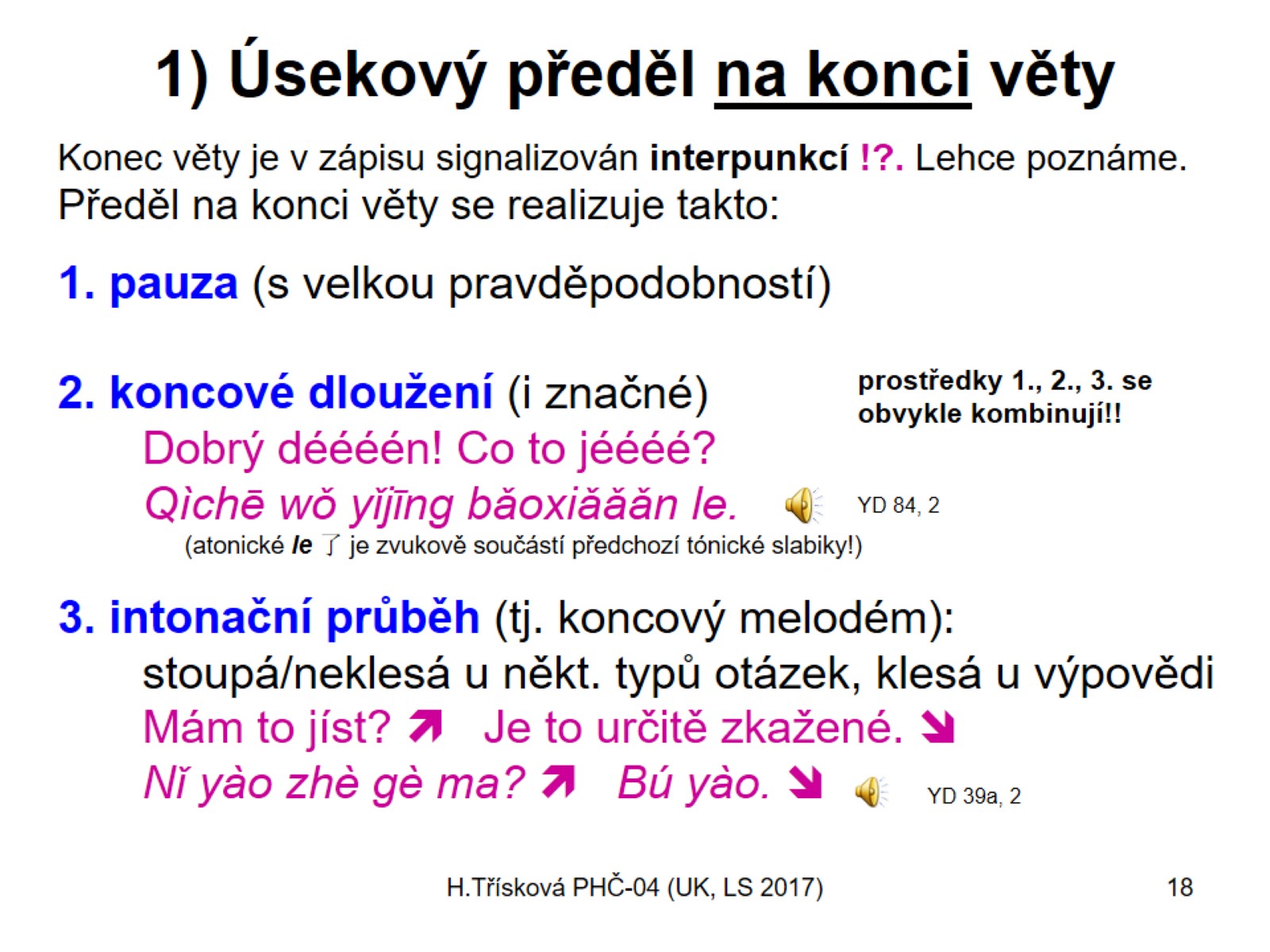 1) Úsekový předěl na konci věty
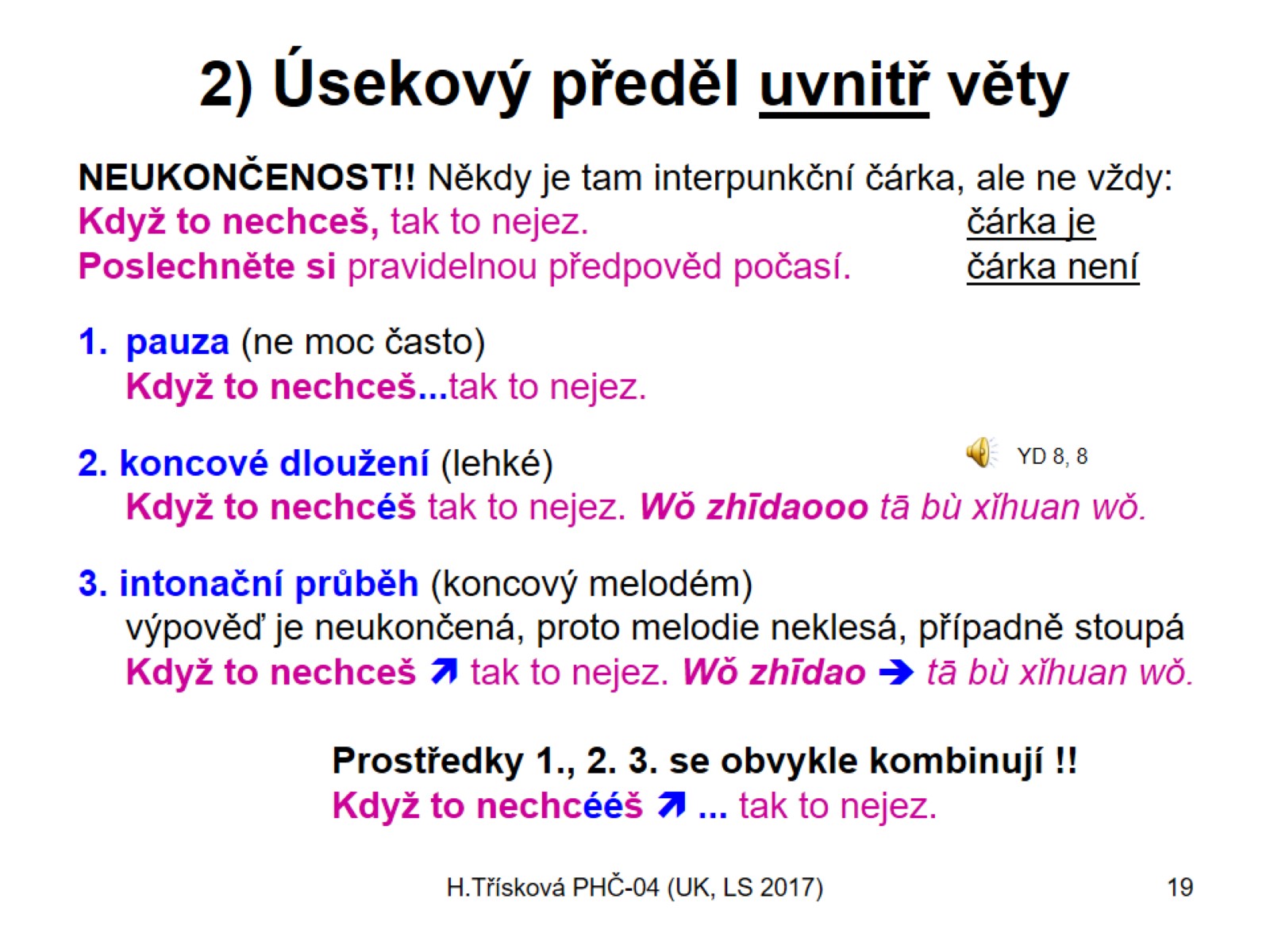 2) Úsekový předěl uvnitř věty
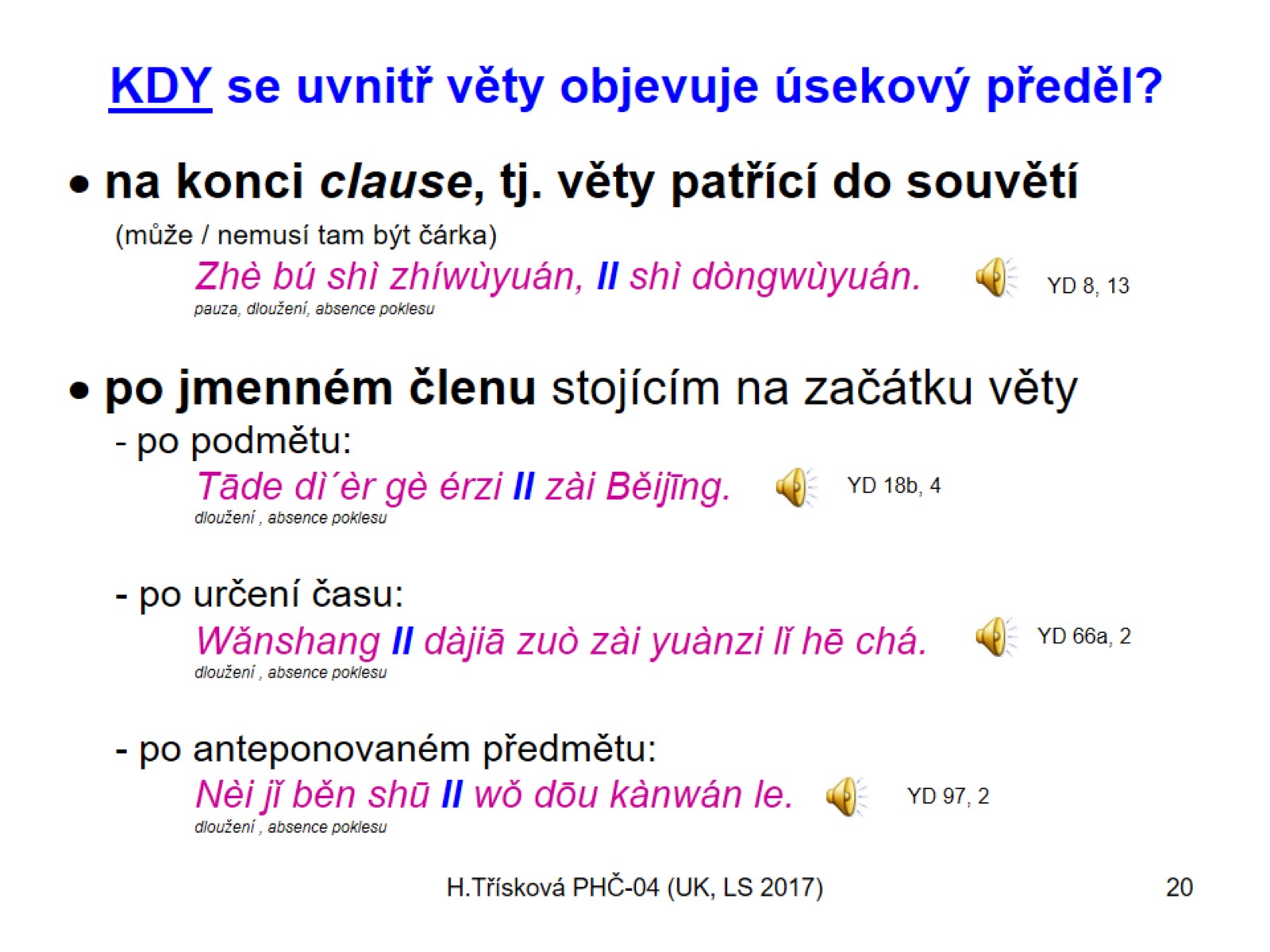 KDY se uvnitř věty objevuje úsekový předěl?
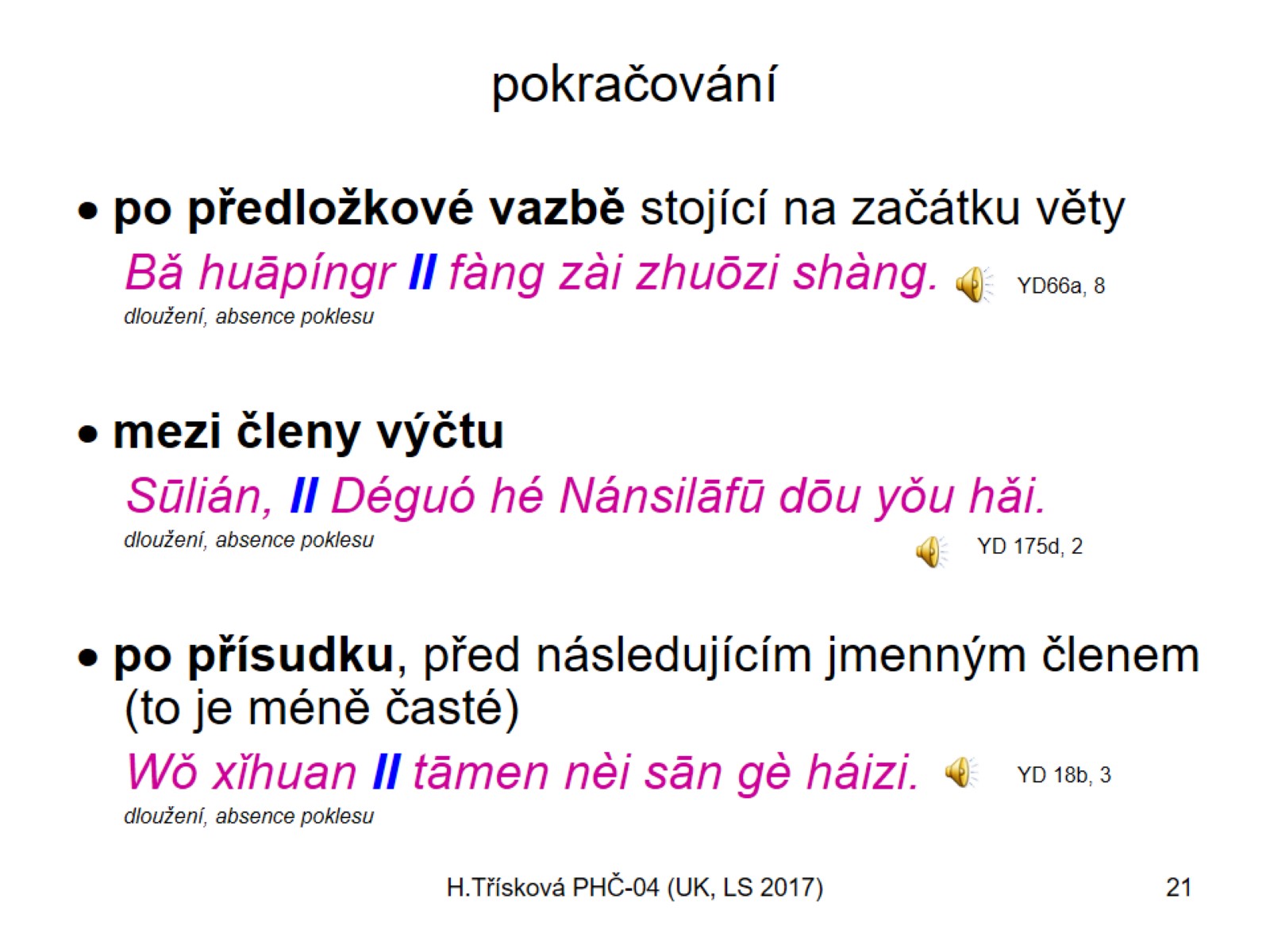 pokračování
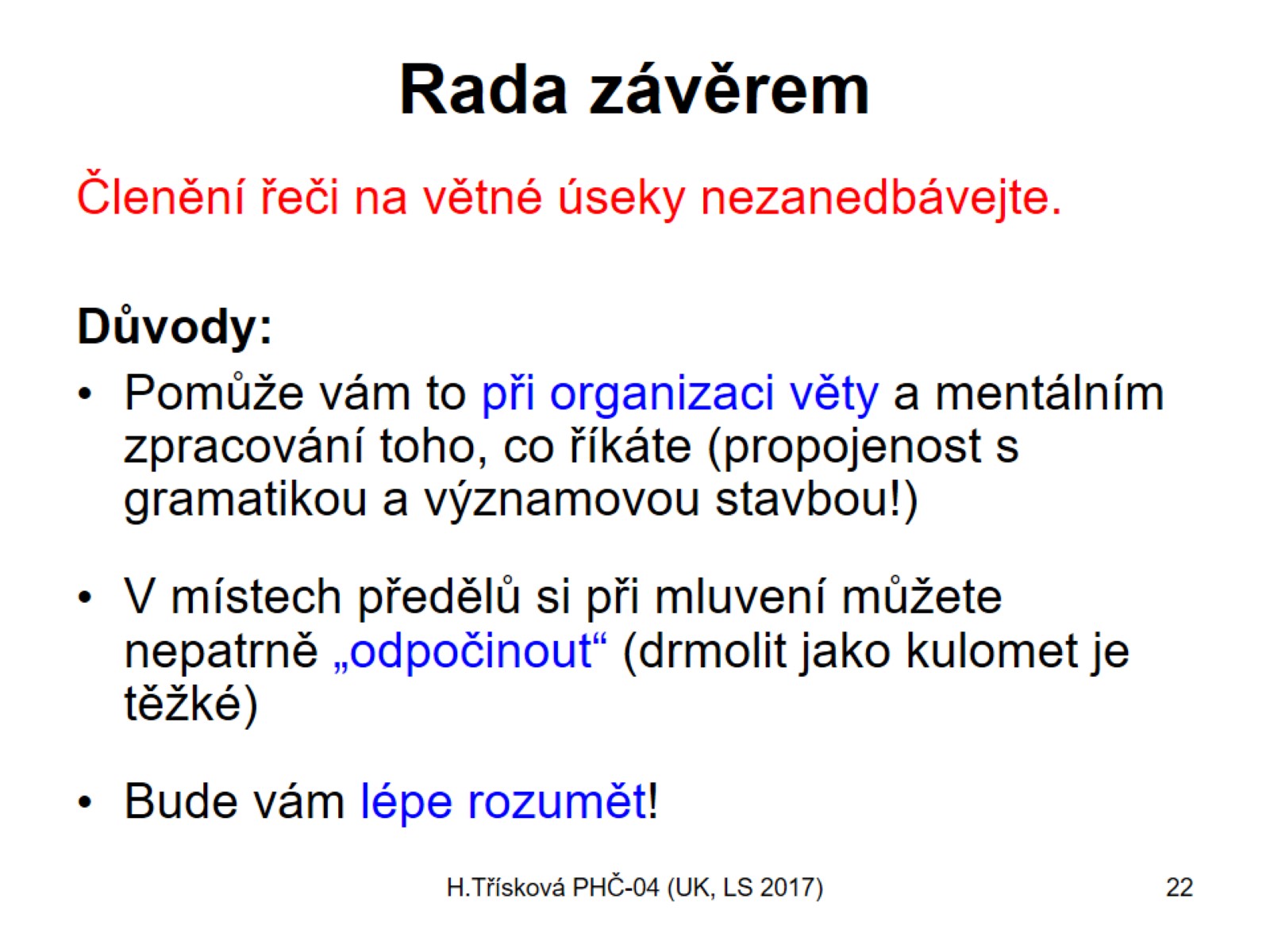 Rada závěrem